Litt opplæring om budsjett og økonomistyring
for

folkevalgte i Smøla kommune
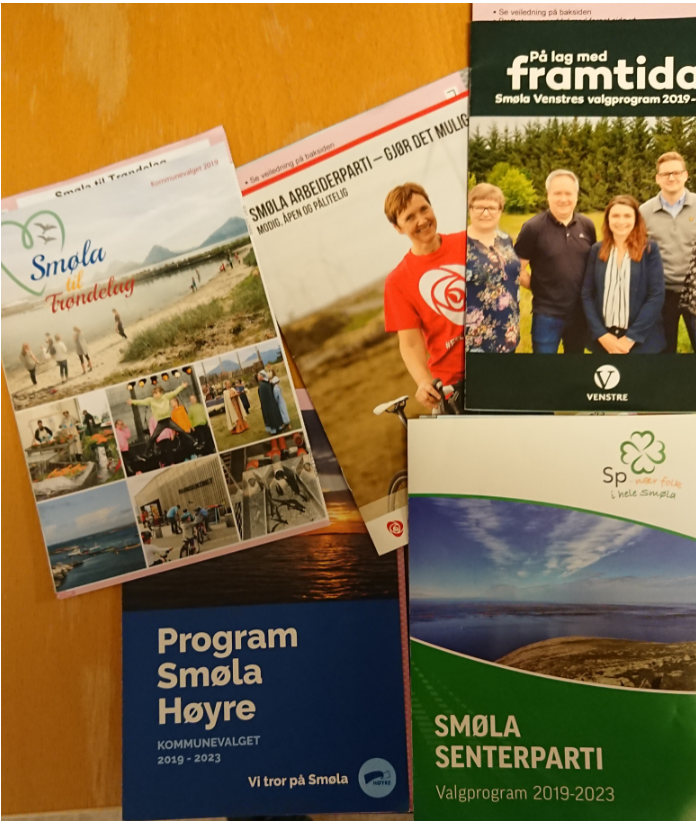 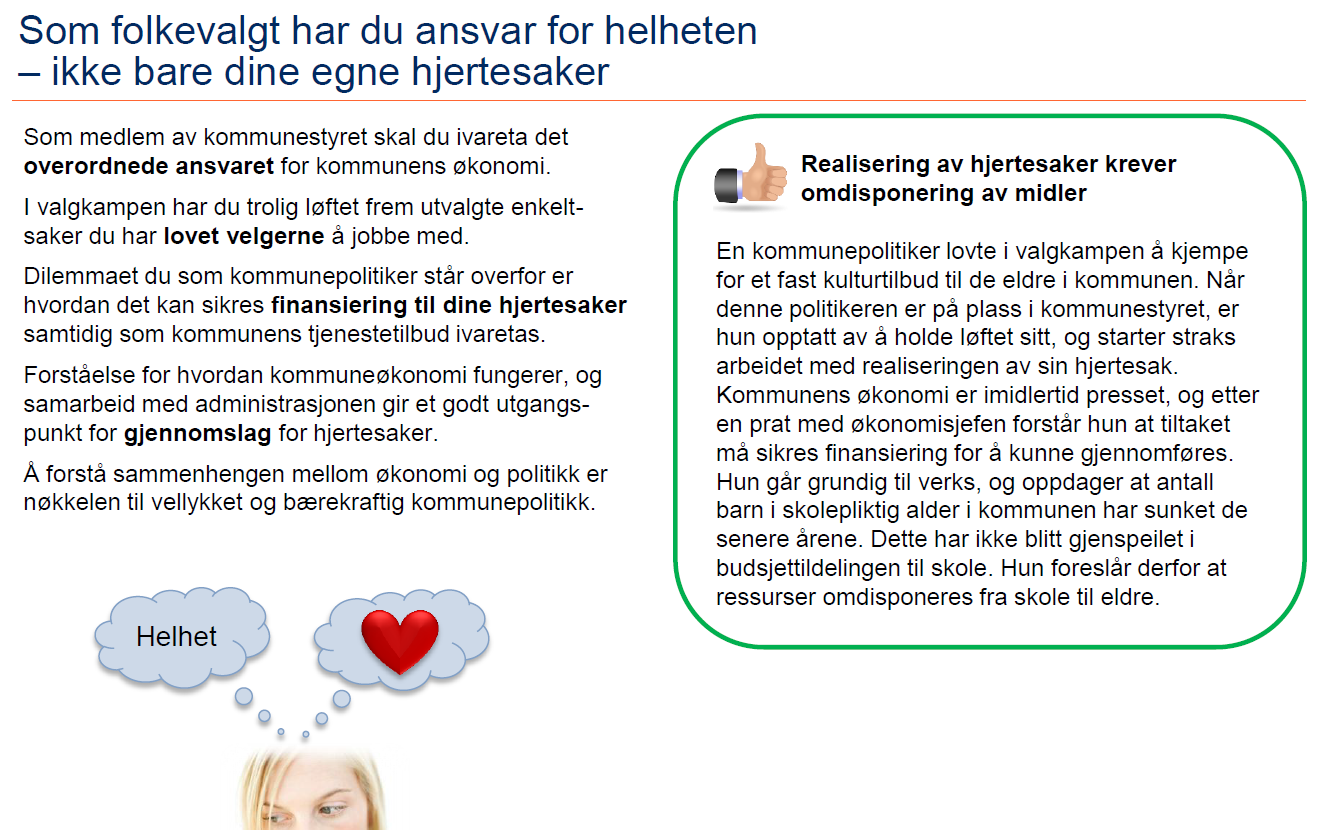 Utdrag fra valgprogrammer:

Høyre		SFO-prisen skal ned
		Dagens barnehagestruktur skal beholdes

Smøla til Trøndelag	Få planlagt ny svømmehall i nærheten til skolen
		Desentralisert barnehagetilbud for levende nærmiljø

Venstre		Vi vil bygge nytt svømmebasseng, inkludert varmebassengtilbud, på Hopen
		Bygge/oppgradere barnehager

Arbeiderpartiet	Smøla Arbeiderparti vil jobbe for å innføre et enkelt og sunt skolemåltid
		Vi vil videreføre asfalteringsplanen for kommunale veier og sørge for nødvendig 			vedlikehold og kantslått

Senterpartiet	Jobbe for varmmat i skolen
		Vi ønsker fortsatt desentralisert barnehagestruktur
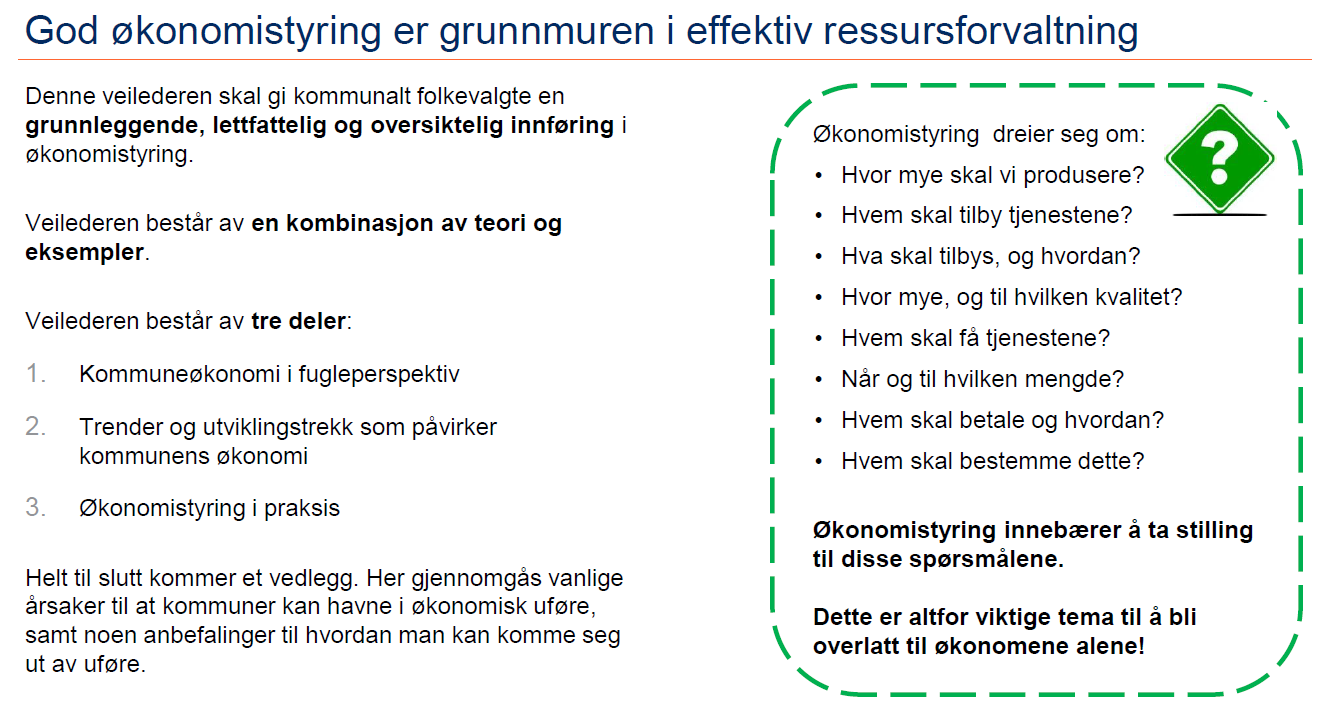 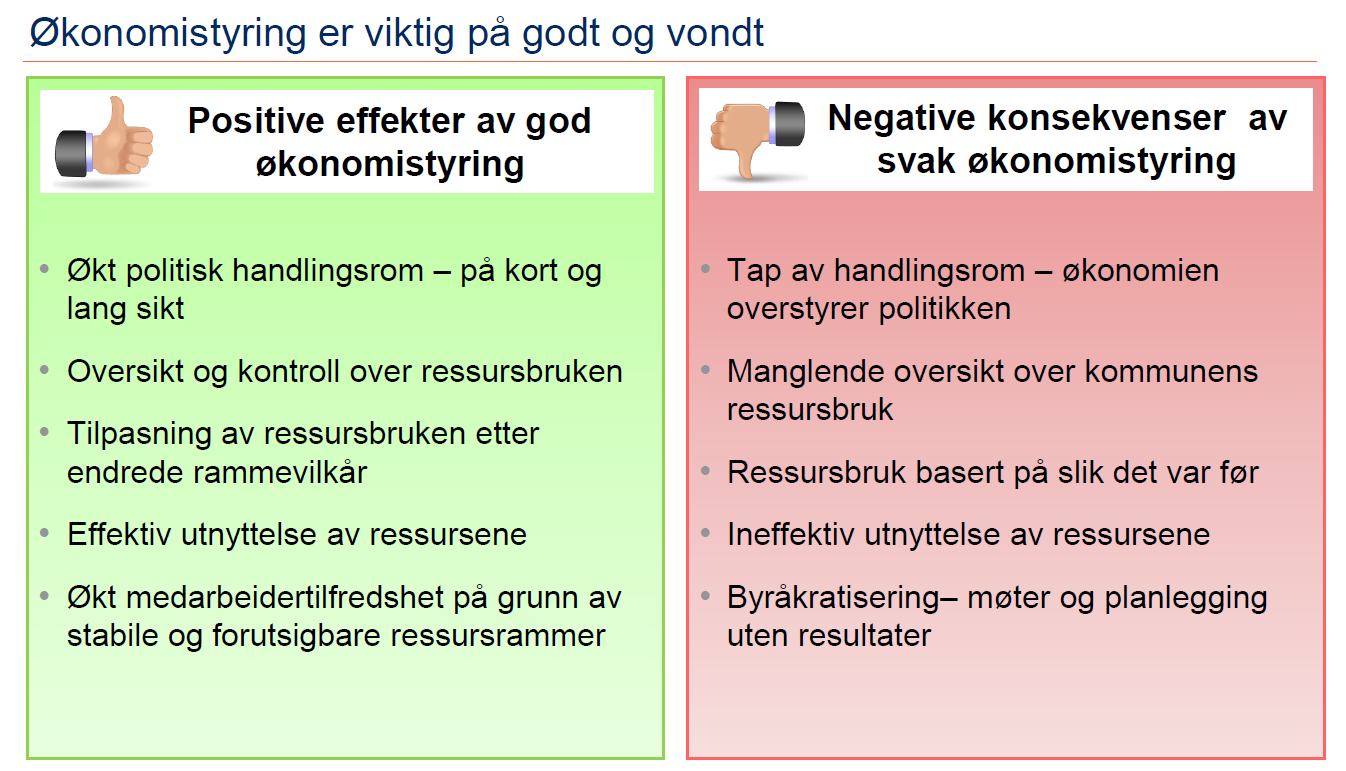 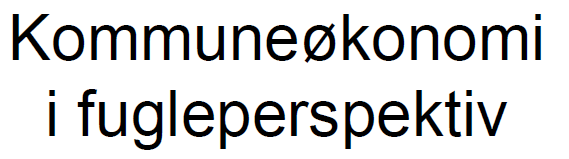 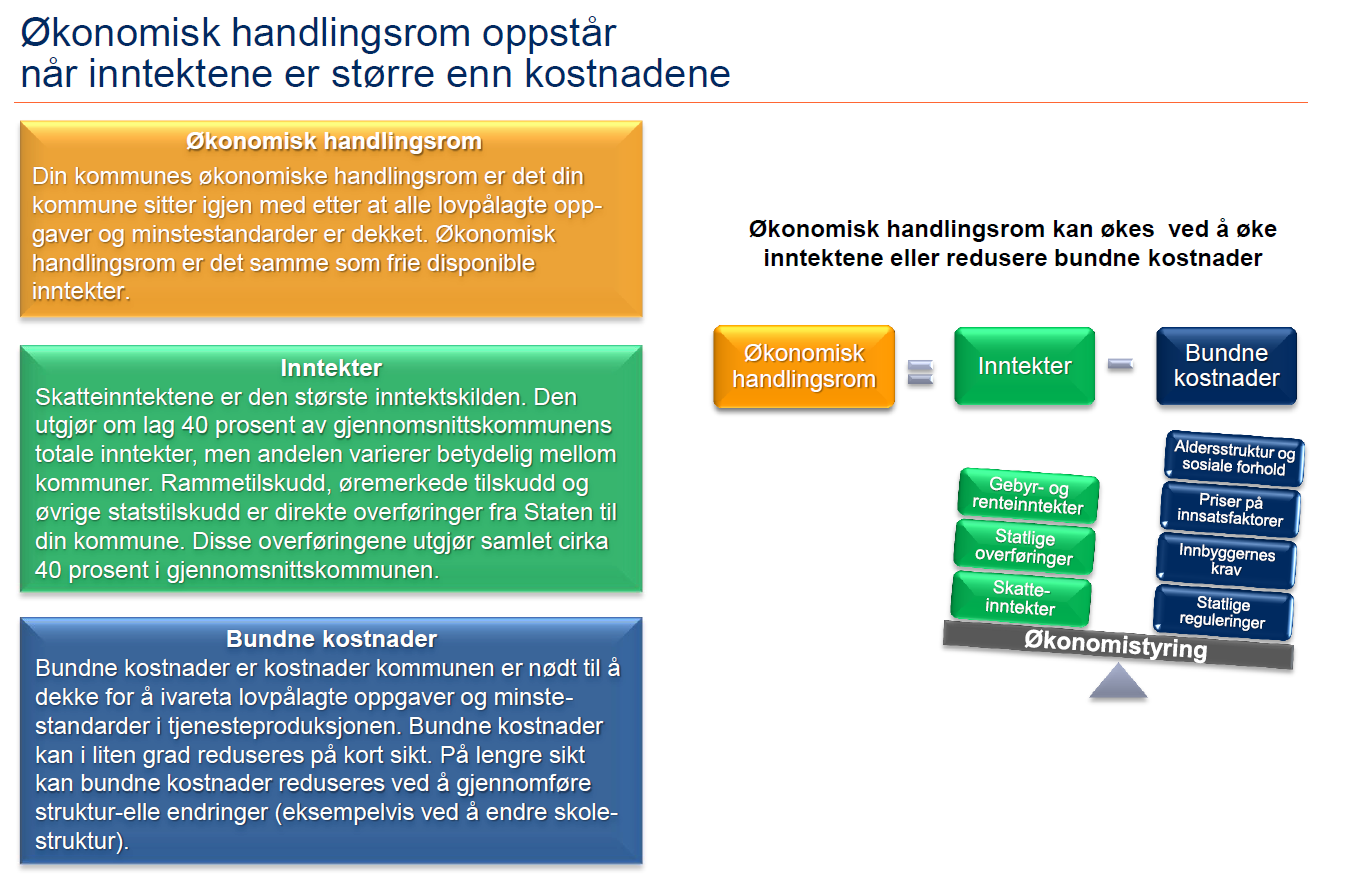 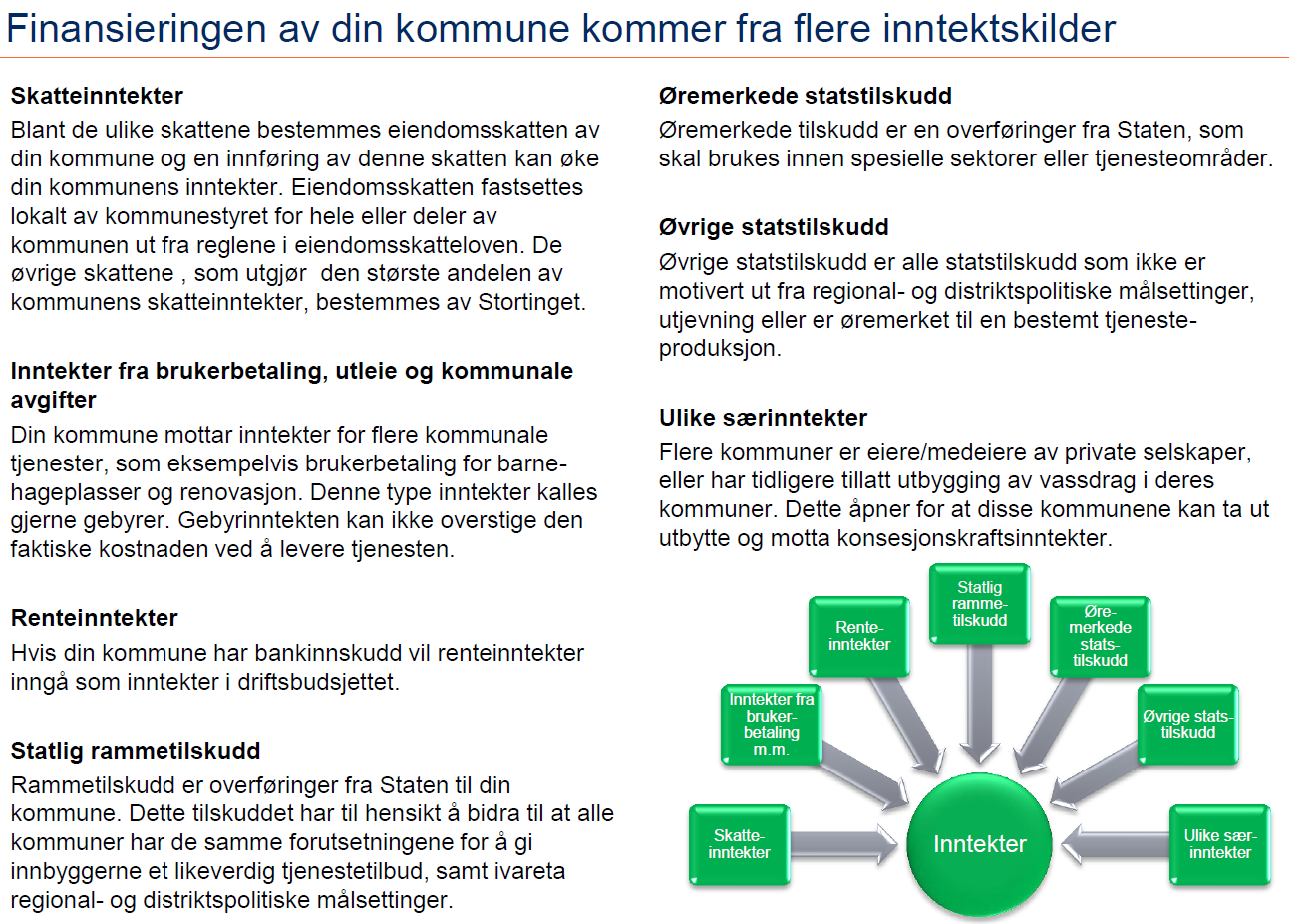 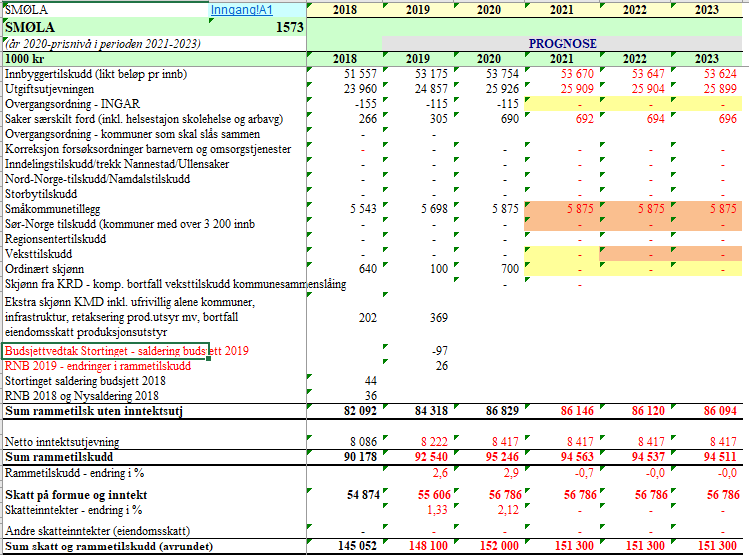 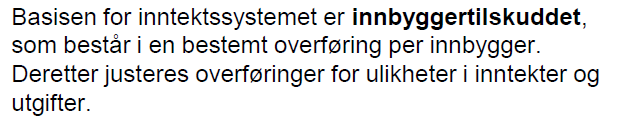 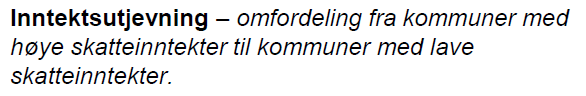 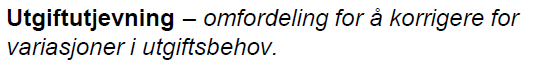 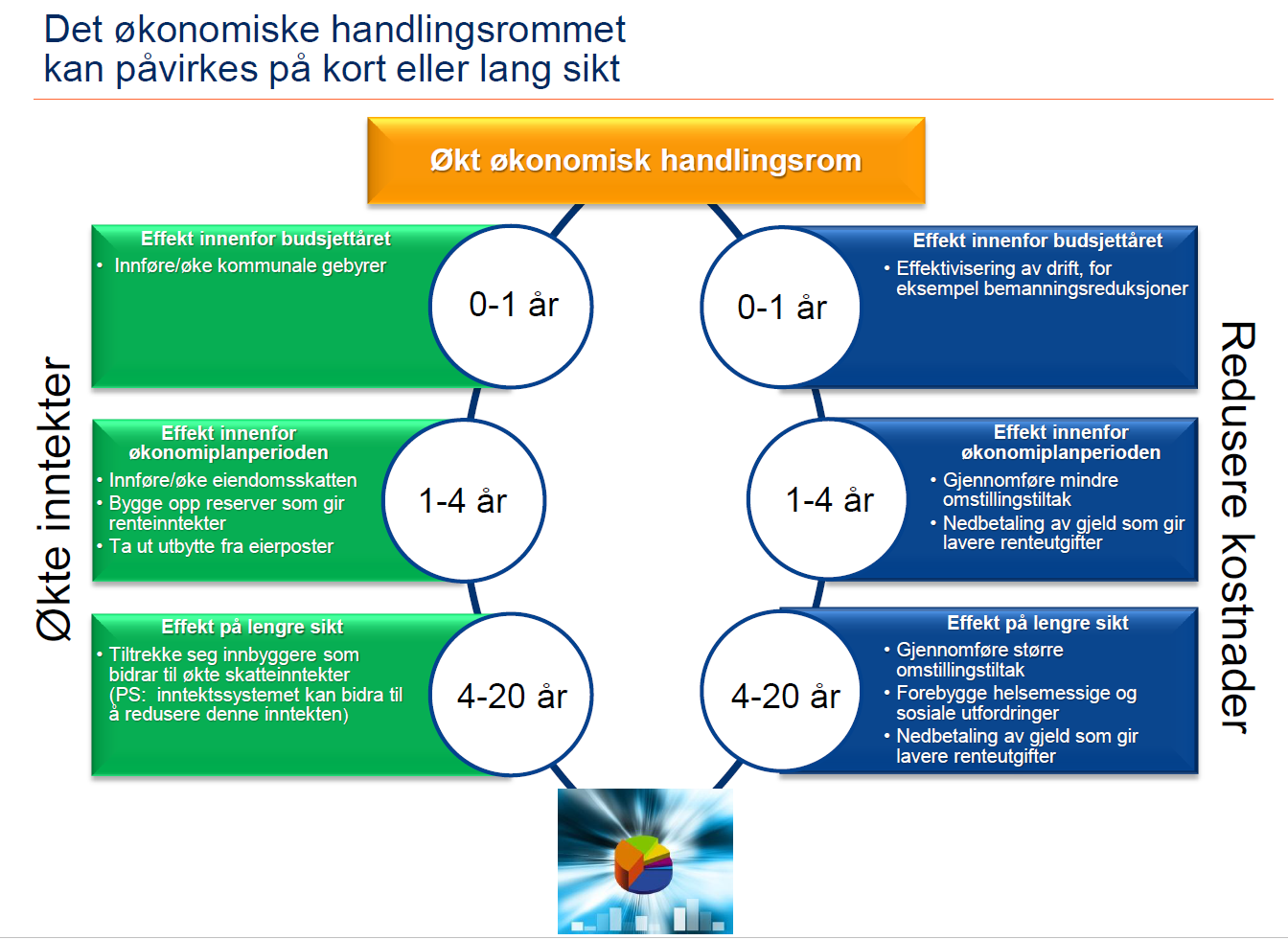 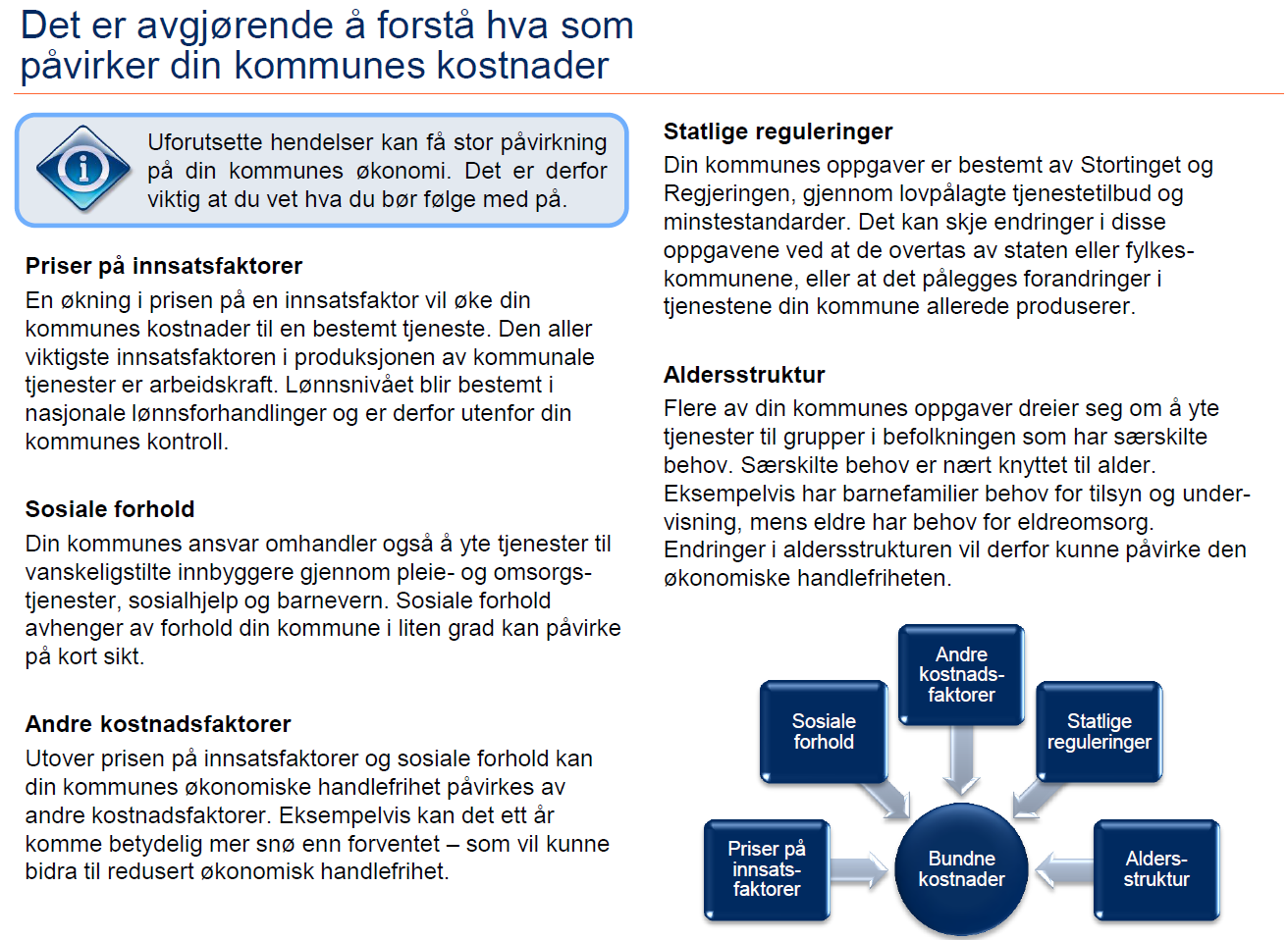 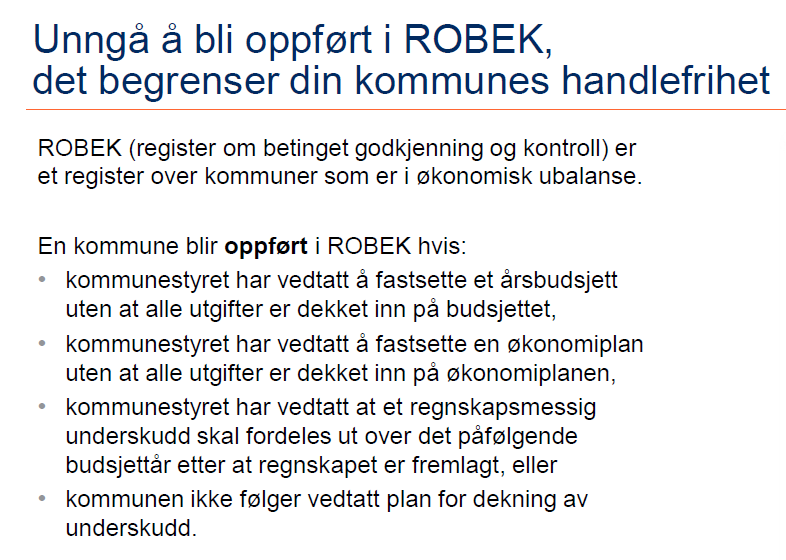 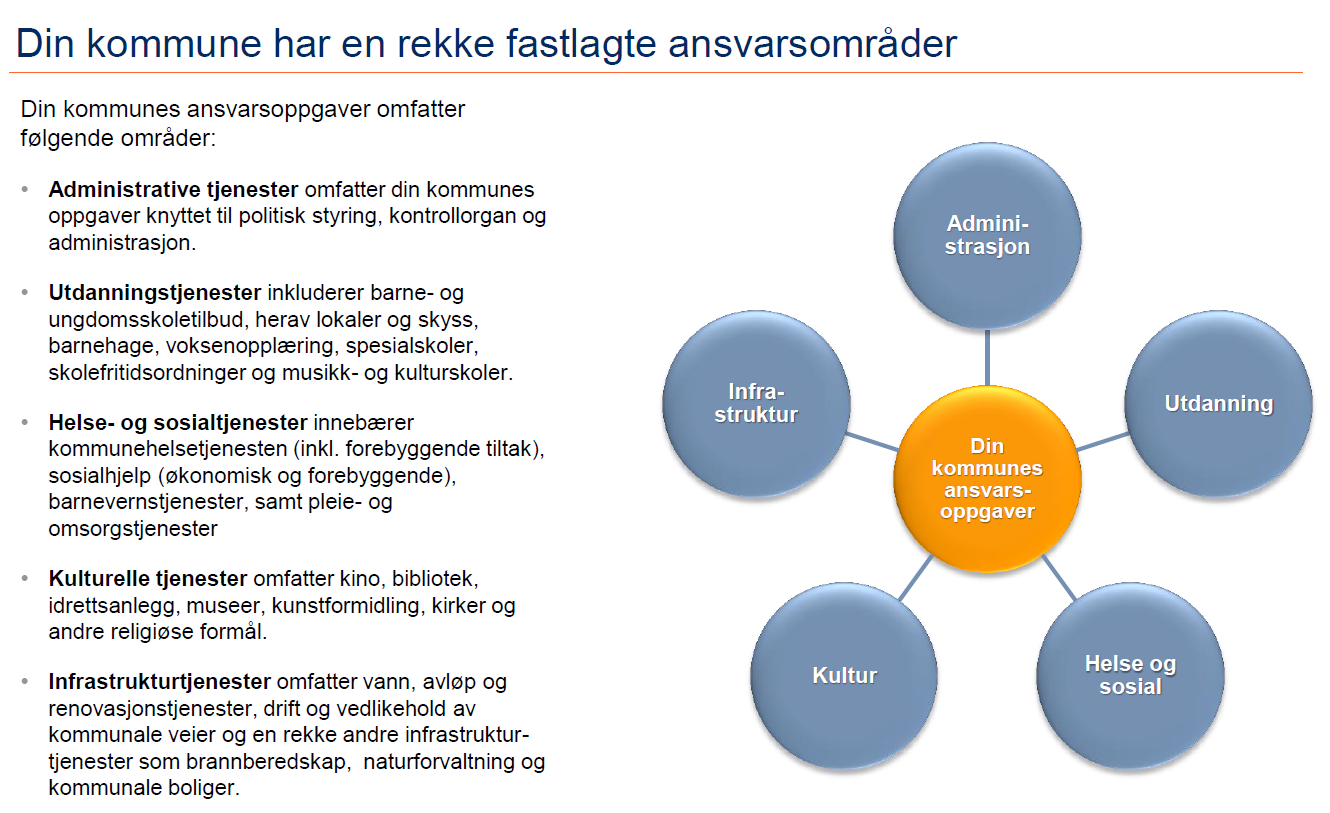 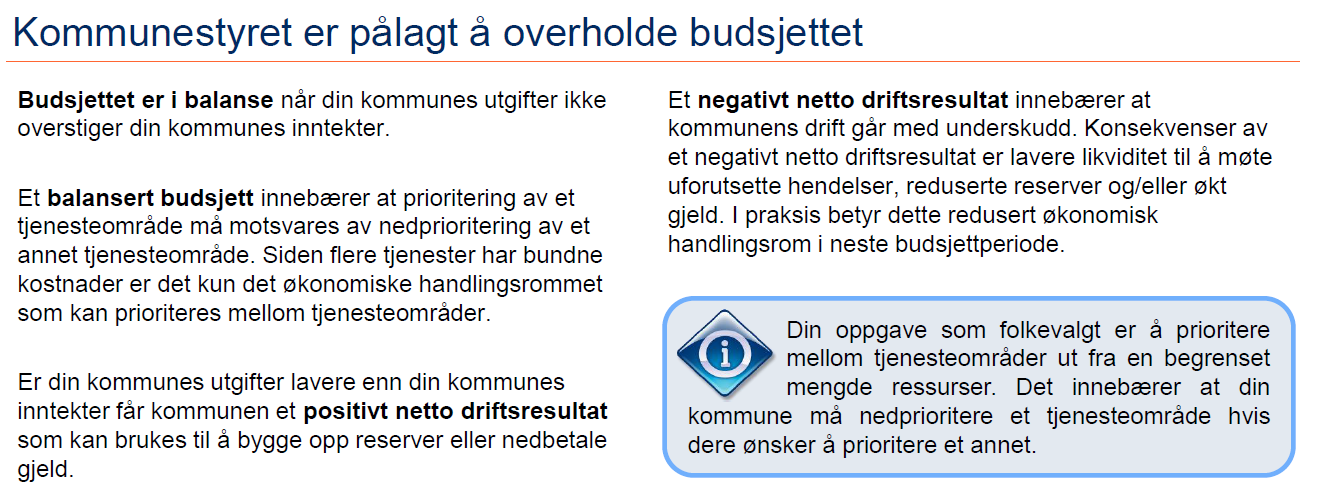 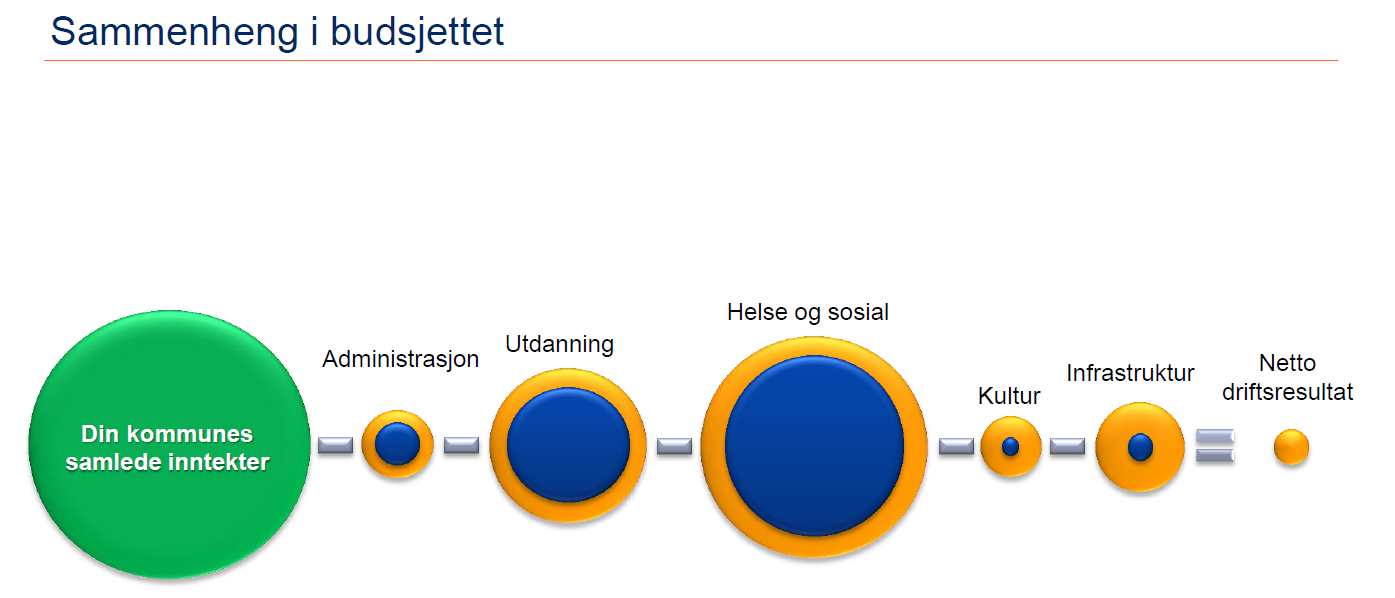 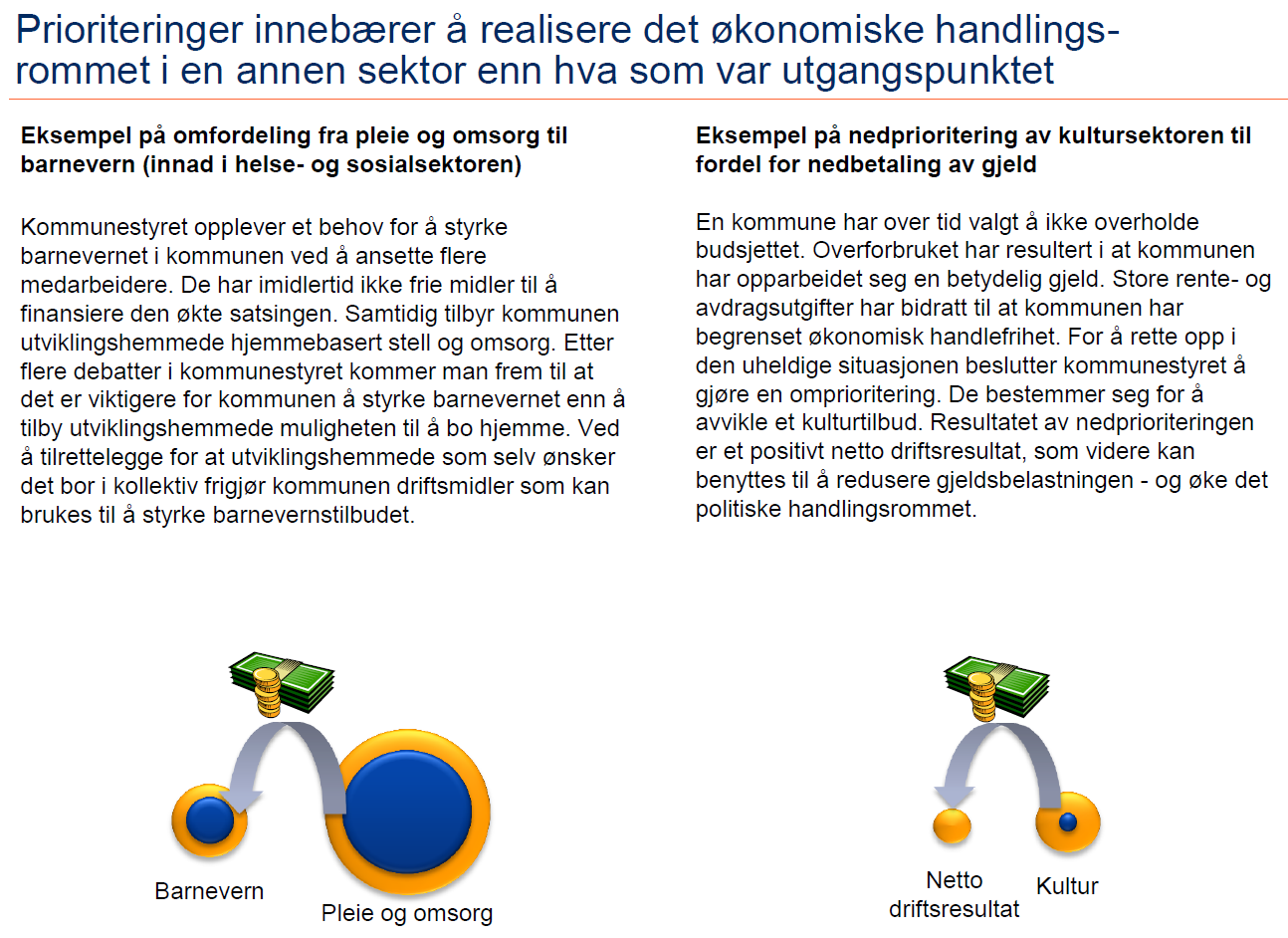 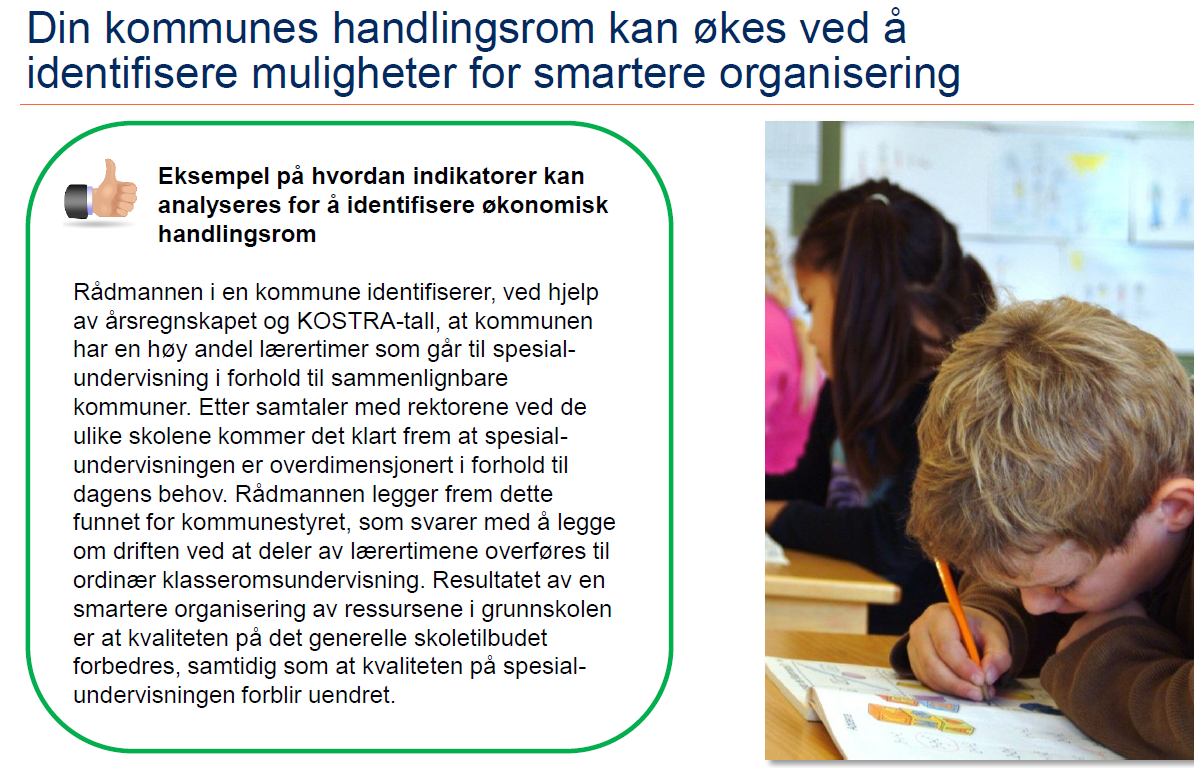 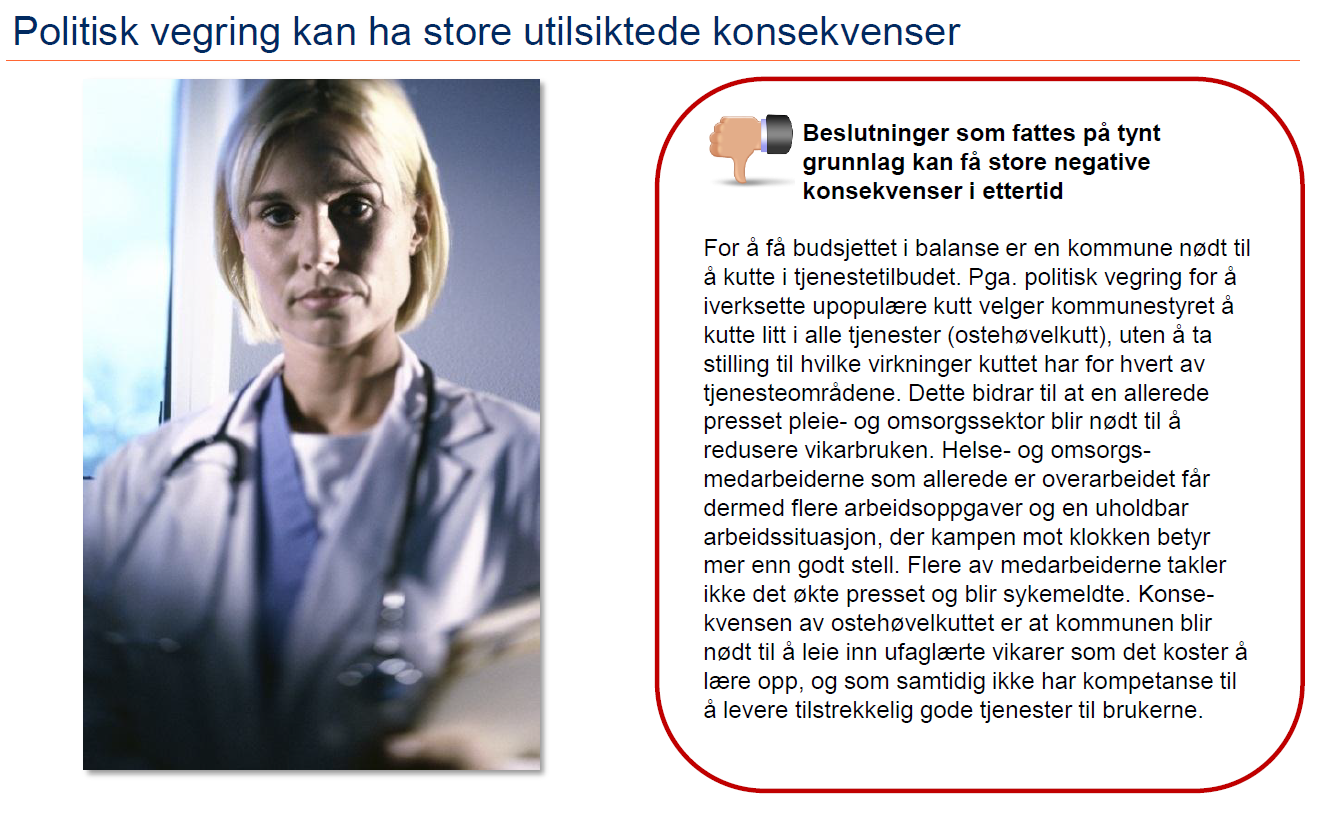 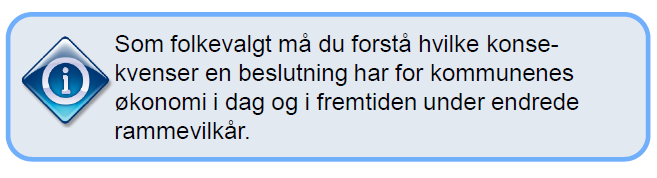 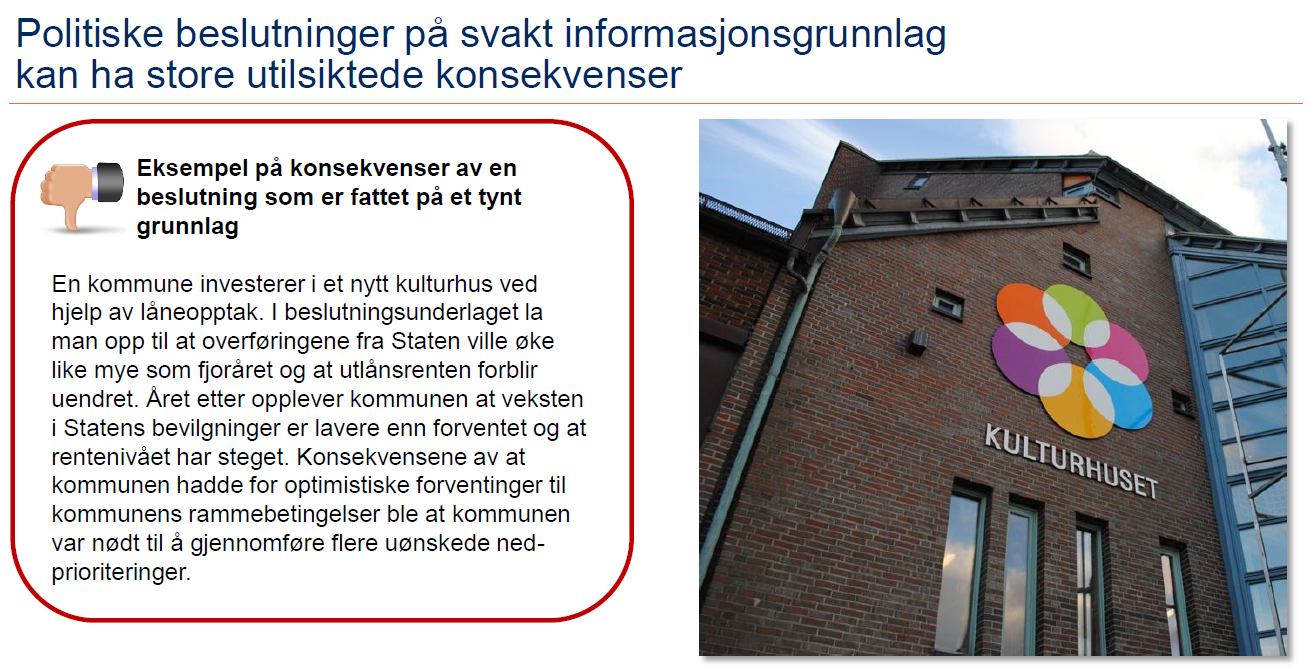 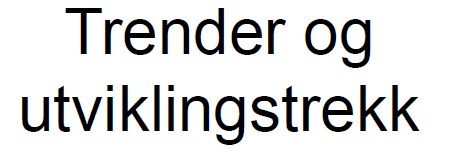 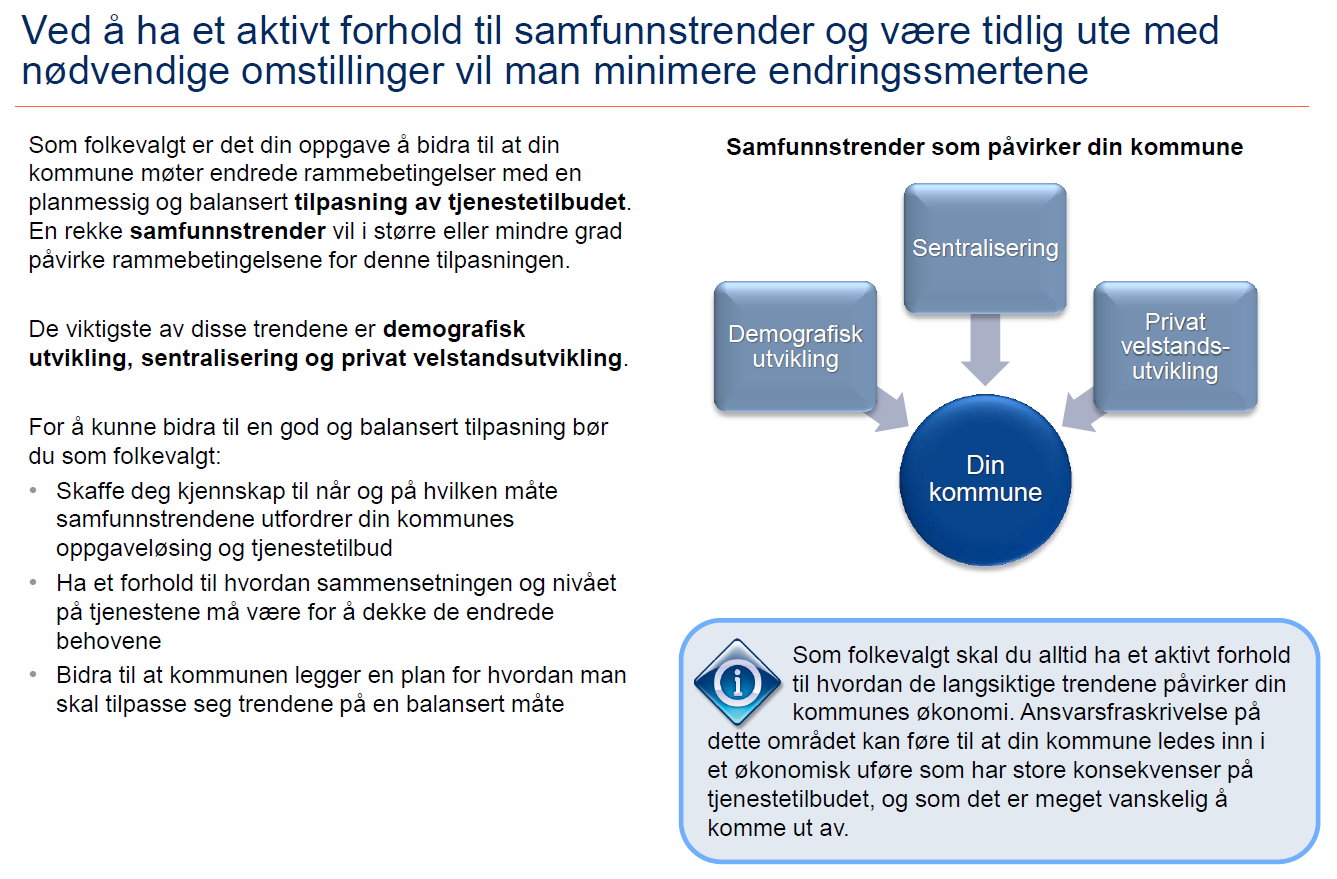 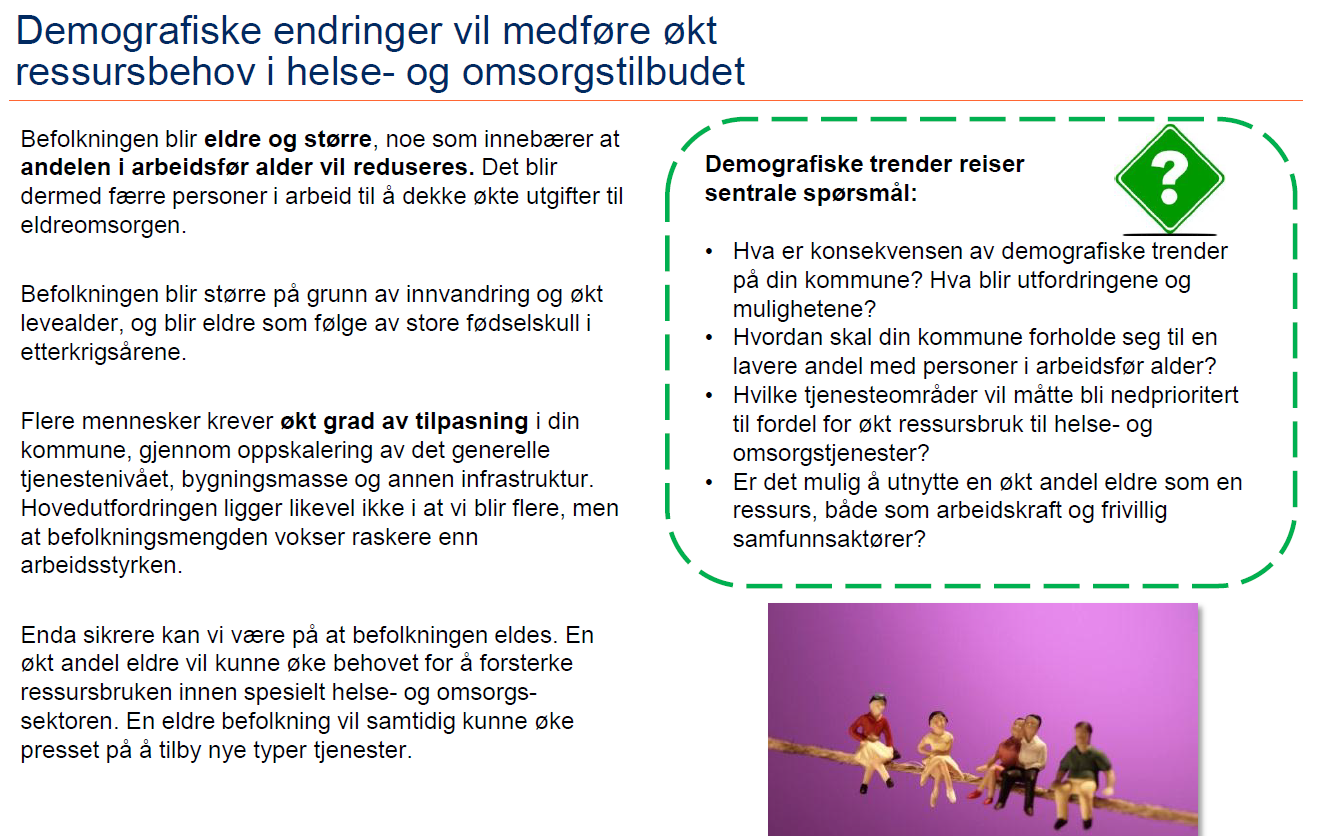 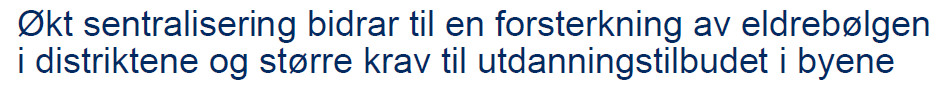 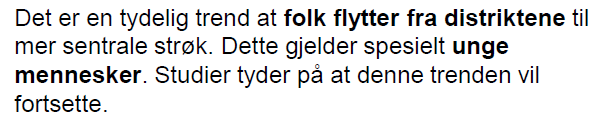 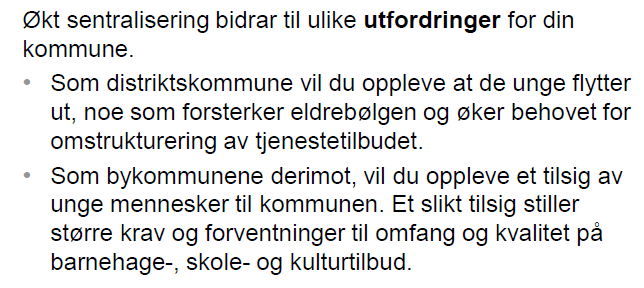 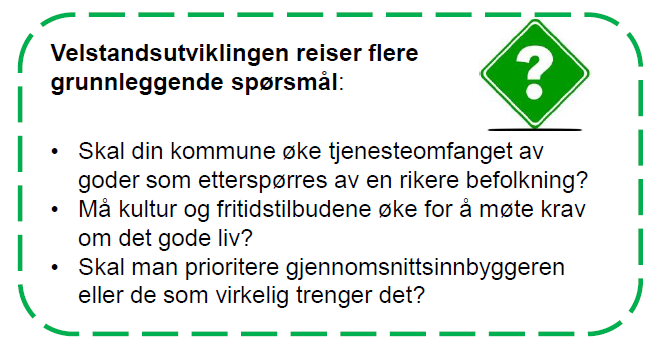 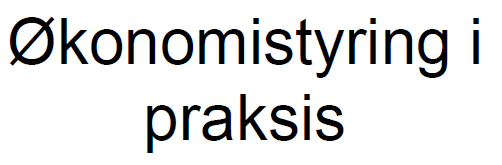 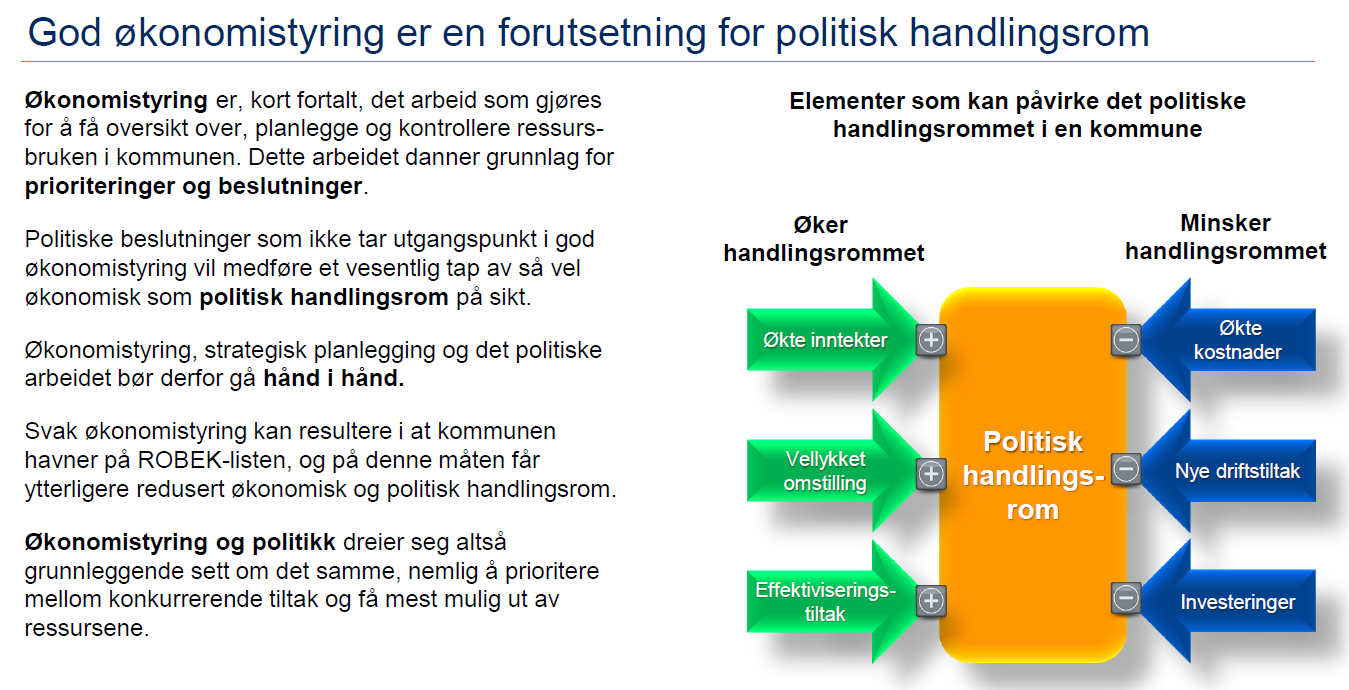 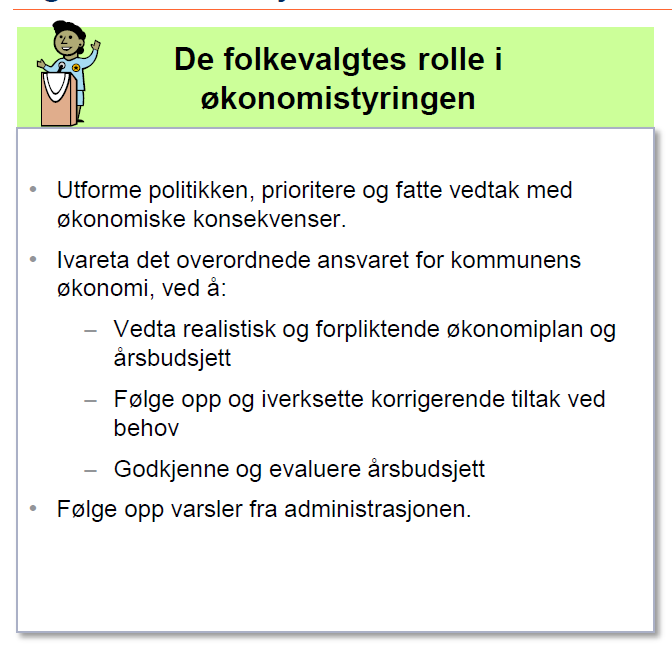 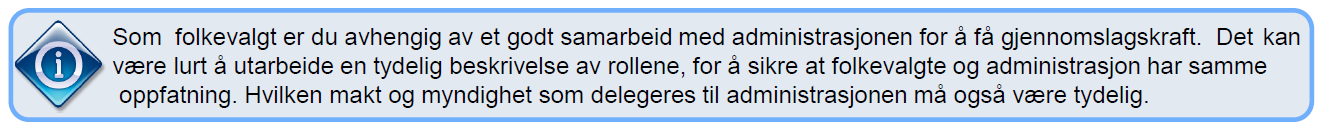 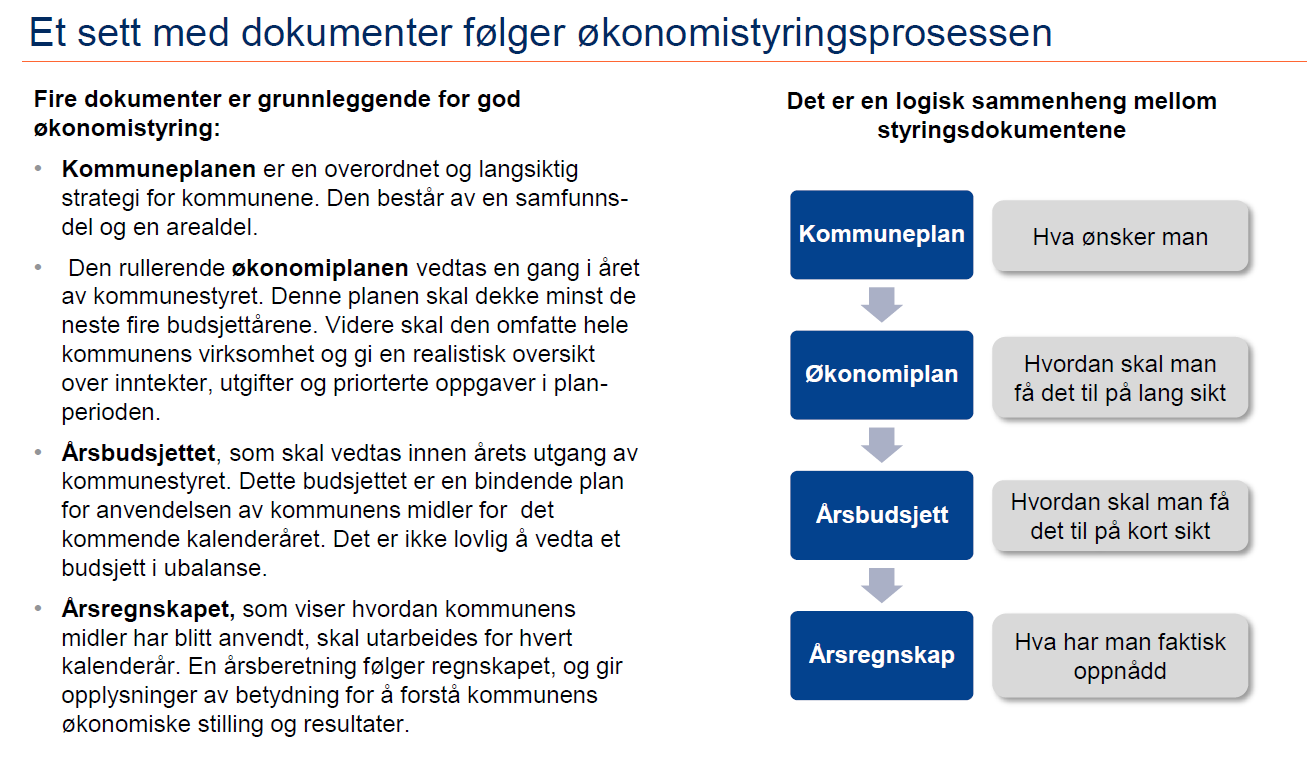 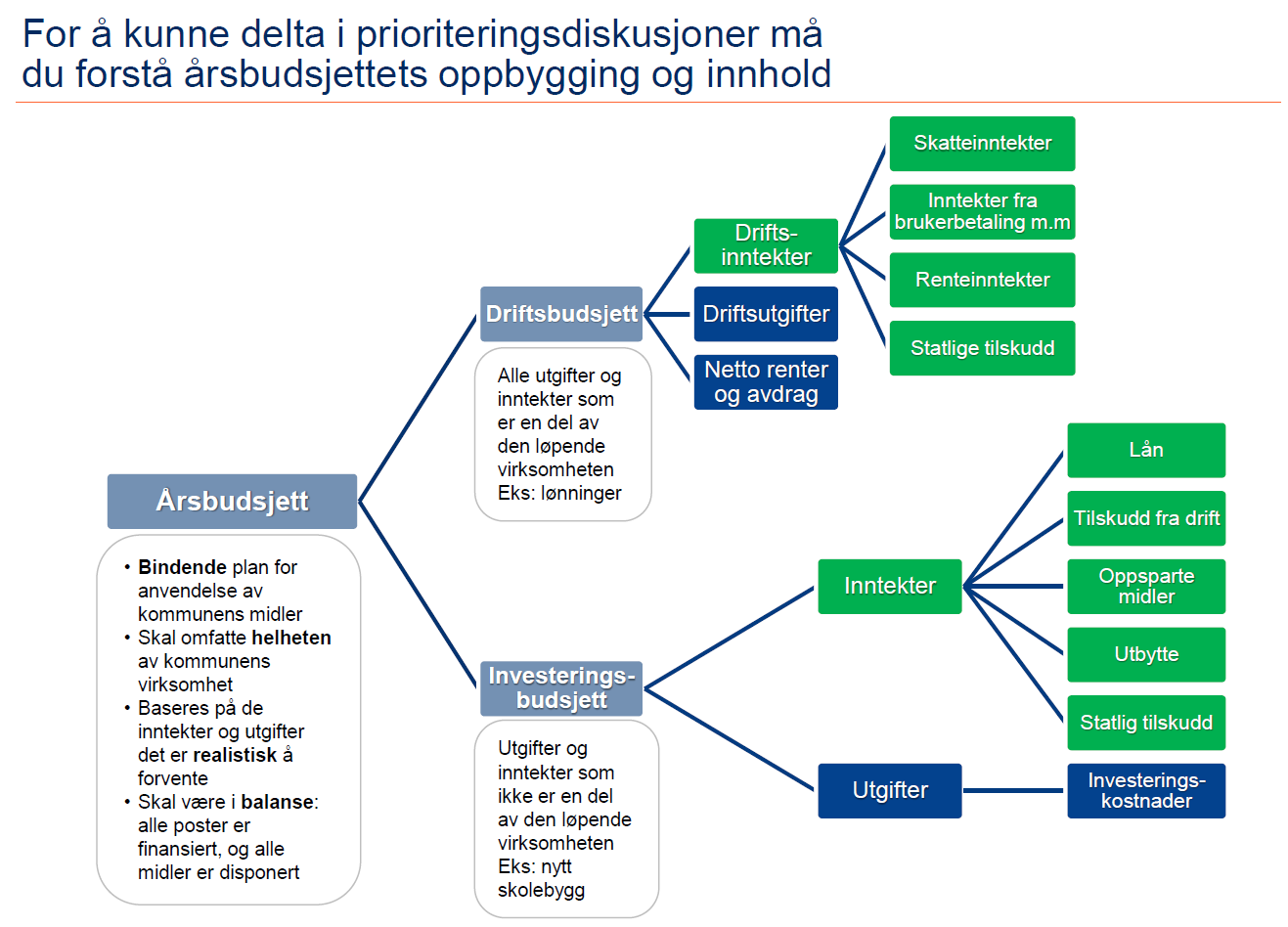 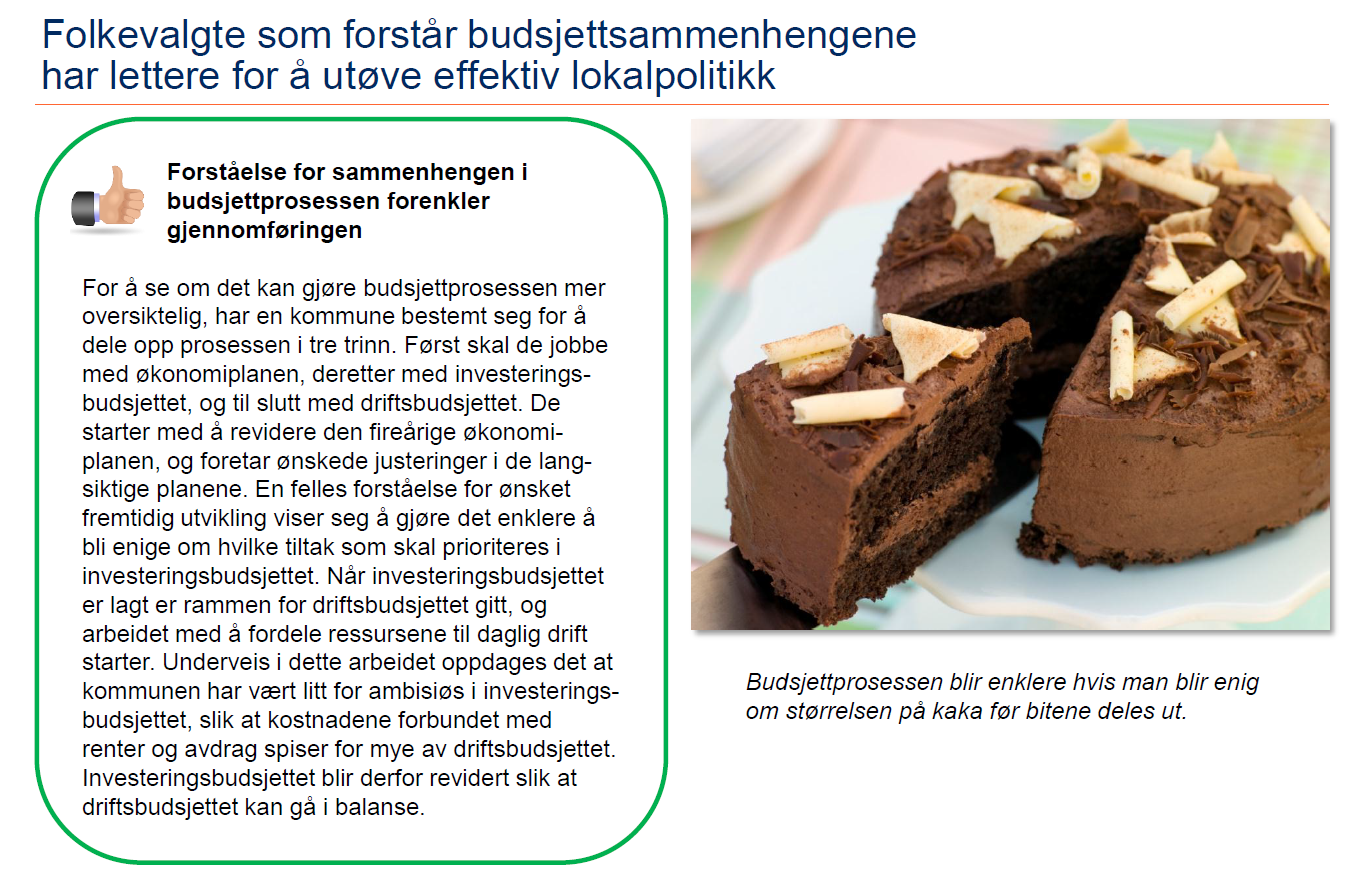 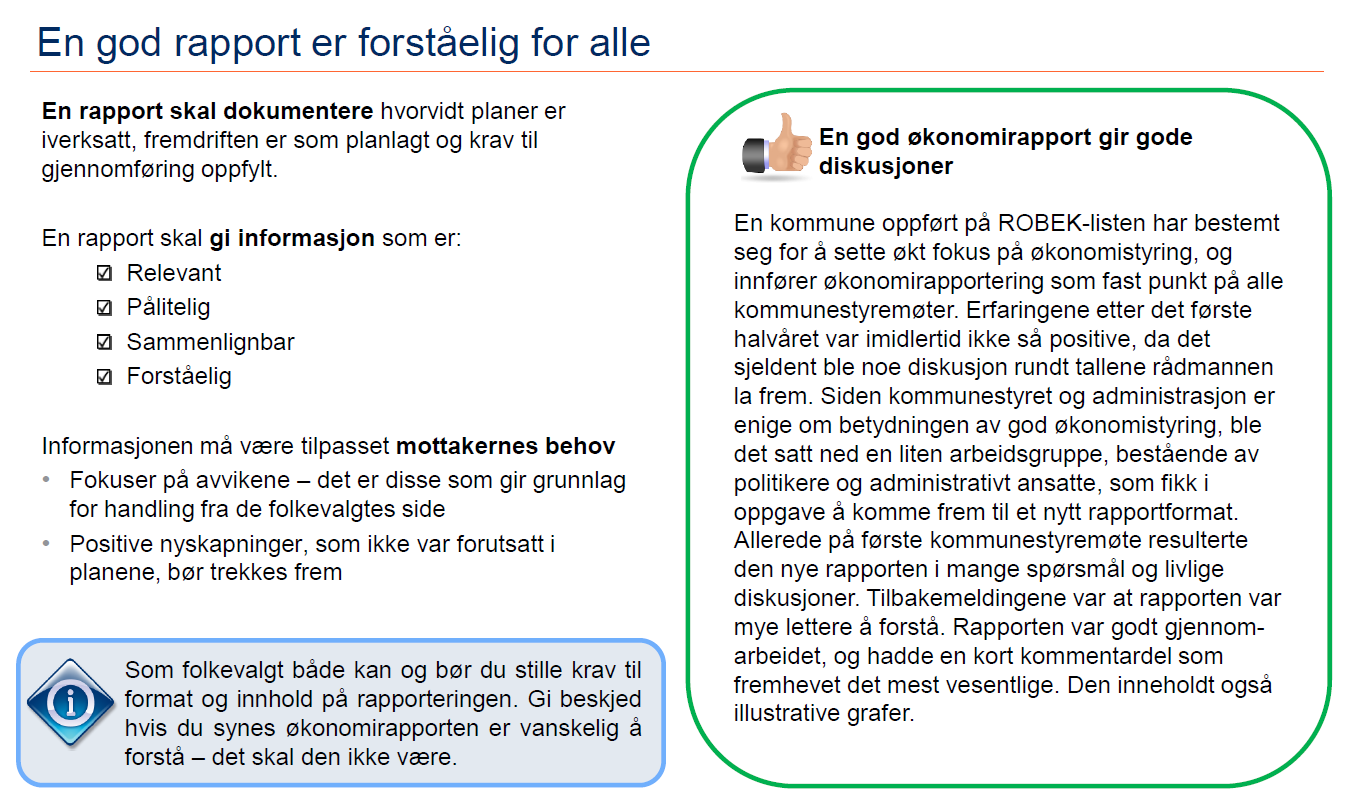 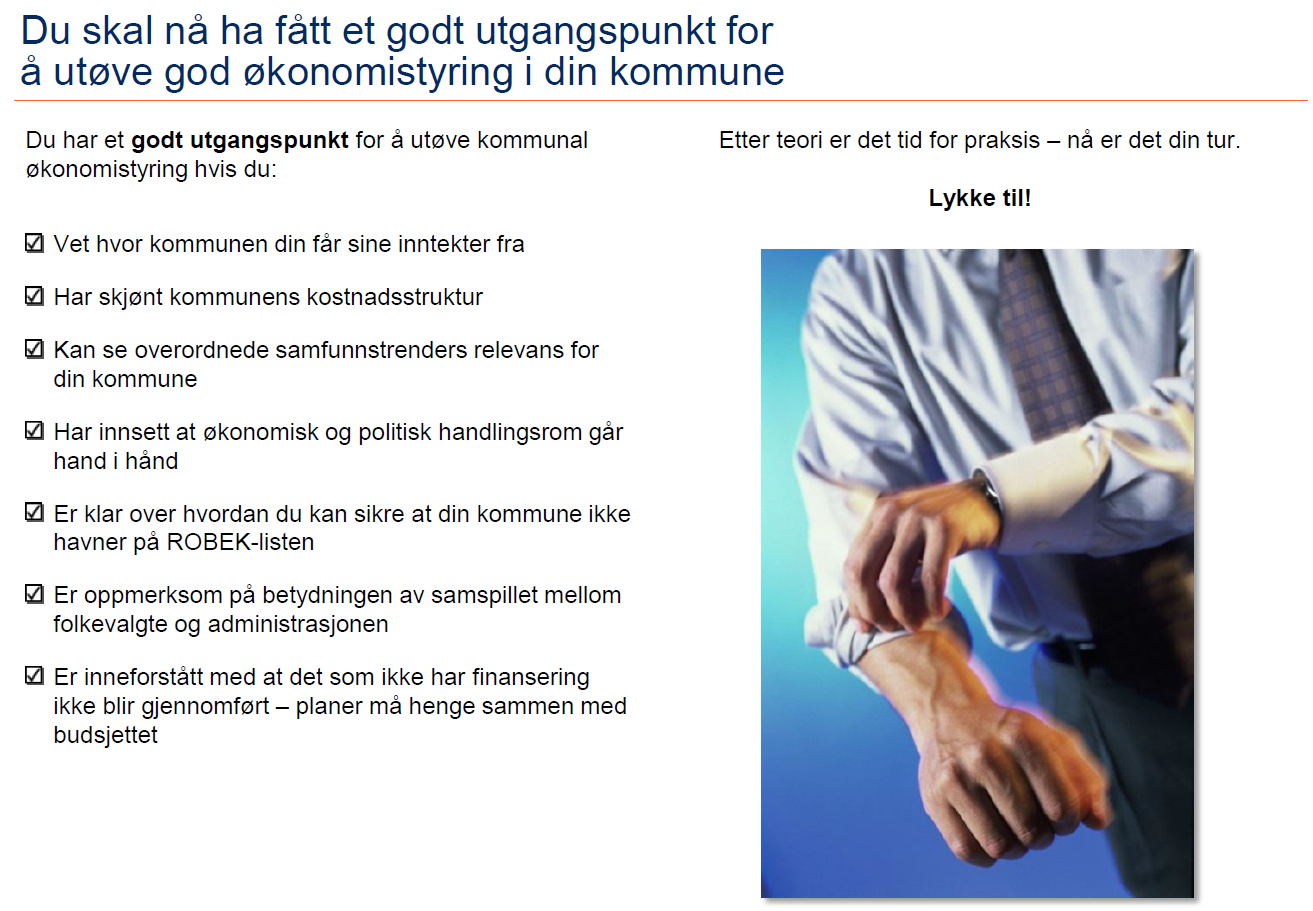 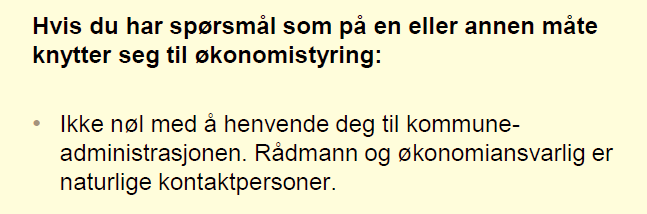 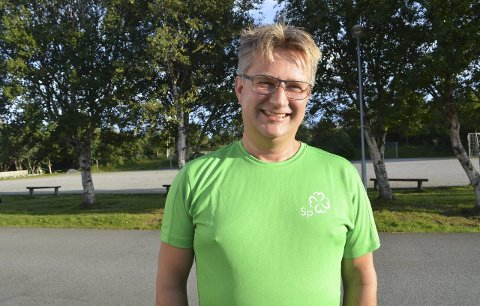 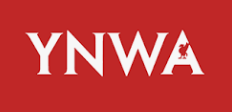